МБОУ «Советская средняя школа №2»
Урок изобразительного искусства 5 классТема: «Русская матрёшка»
Подготовила: учитель изобразительного 
искусства Милюхина Ольга Викторовна
Цель: изучить историю возникновения, виды, особенности 
росписи русской матрешки.
Задачи:
Обучающие: 
- познакомить с характерными особенностями формы и росписи матрешек городов Семенова, Сергиева Посада, Полховский Майдан.
Развивающие:
- развивать у детей познавательный интерес, интерес к истории и культуре России, творческие способности и фантазию, наблюдательность.
Воспитательные:
- воспитывать у детей эстетический и художественный вкус.
I. Организационный момент.
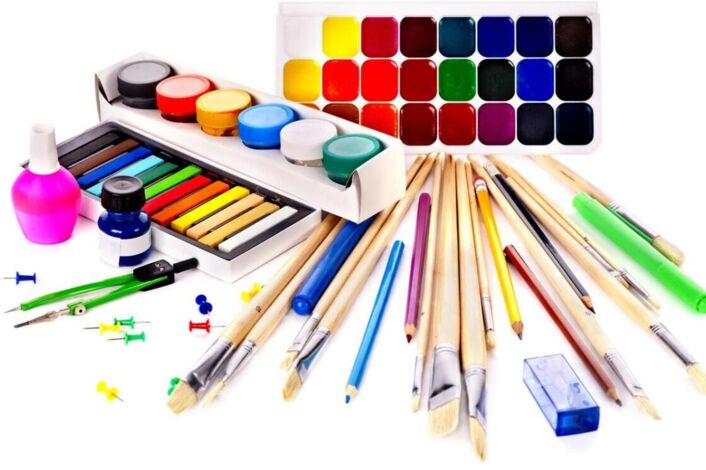 II. Актуализация опорных знаний
Определяем тему урока.
В этой молодицеПрячутся сестрицы.Каждая сестрица – Для меньшей темница.
(Матрешка)
III. Изучение нового материала
Первая русская матрешка была выточена и расписана в московской игрушечной мастерской только в 90-х годах XIX века, по образцу привезенному из Японии японского мудреца
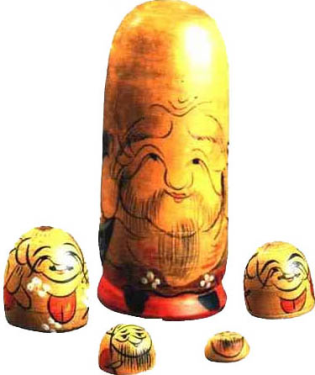 Фукурума - лысоватого старичка с головой вытянутой вверх от многочисленных раздумий.
Первую матрешку в России выточил из дерева токарь Василий  Звёздочкин. Художник Сергей Малютин расписал фигурку на русский лад. 
Девочка в платке и в сарафане с чёрным петухом в руках. 
В ней мальчик, а в нём опять девочка – 8 фигурок.
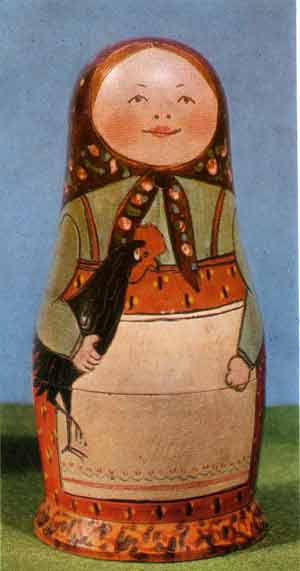 Матрёшки из Сергиева
Я из Сергиева Пасада. 
Встрече с вами очень рада.Мне художниками дан яркий русский сарафан.Я имею с давних пор 
на переднике узор.Знаменит платочек мой 
разноцветною каймой.
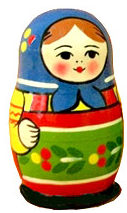 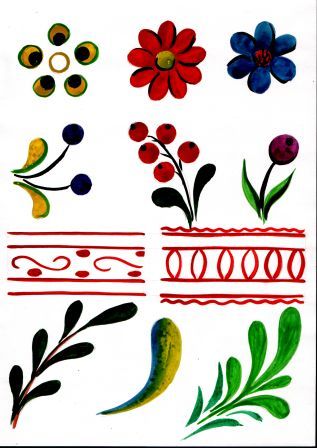 Матрёшки из Полховского Майдана
А я, подружки, из Майдана.Могу я стать звездой экрана.Украшен мой наряд цветамиС сияющими 
лепесткамиИ ягодами 
разными,Спелыми и 
красными.
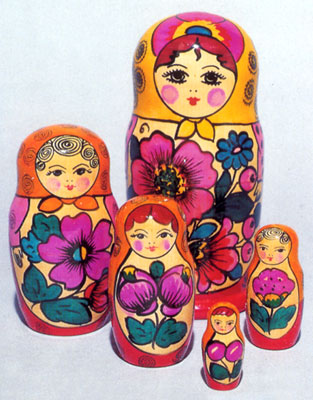 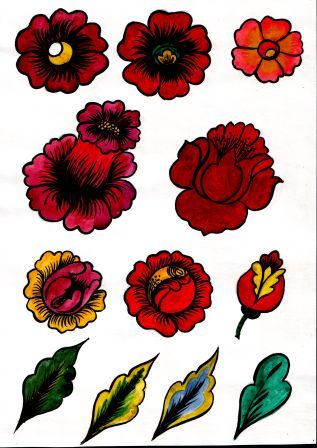 Матрёшка Семёновская
Я из тихого зеленого городка Семёнова.Я в гости к вам пришла.Букет цветов садовых розовых, 
бардовыхВ подарок 
принесла.
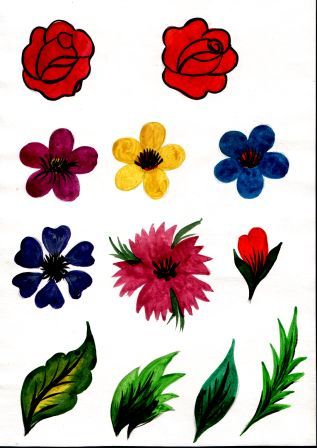 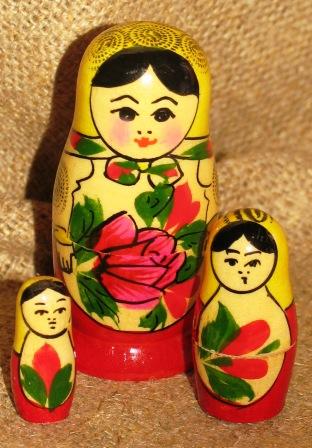 Особенности изготовления и 
этапы росписи матрешки.
1. Шлифовка заготовки
2. Обводка контура узора
3. Прорисовывание фона
4. Прорисовывание деталей
5. Окончательная обводка
6. Лакировка
IV. Физкультминутка.
Держим кисточку вот так:       
Это трудно? Нет, пустяк!
Вправо-влево, вверх и вниз
Побежала наша кисть.
А потом, а потом,
Кисточка бежит кругом.
Закрутилась, как волчок.
За тычком идёт тычок!
V. Практическая работа
Выполнить эскиз матрешки. Матрешка должна быть авторской, но можно придерживаться и какой-либо техники росписи.
VI. Экспресс-выставка. 
Показ и анализ лучших работ.
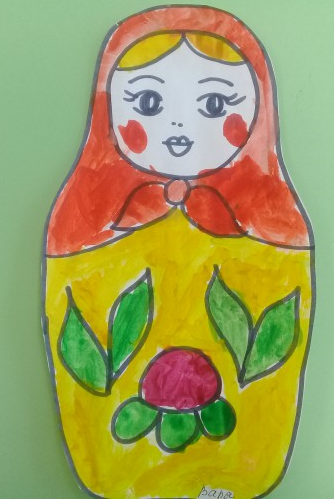 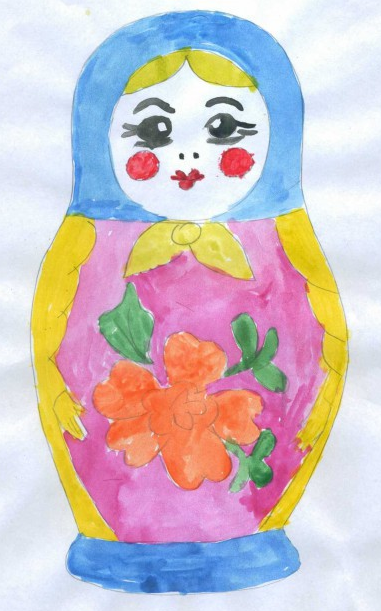 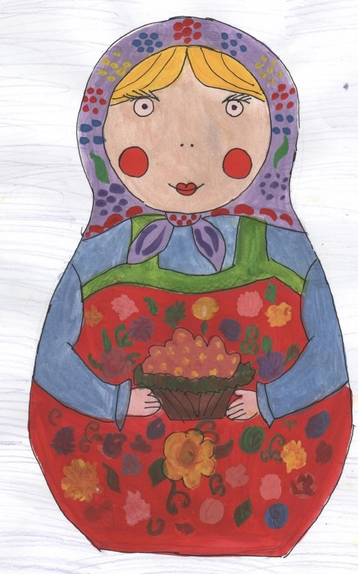 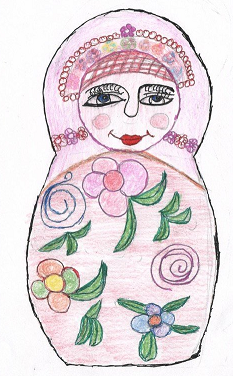 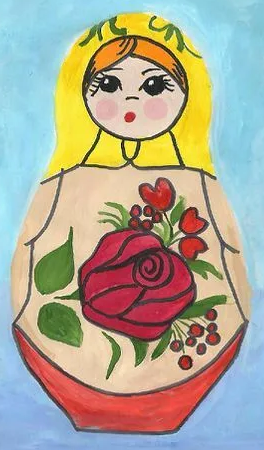 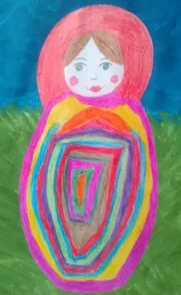 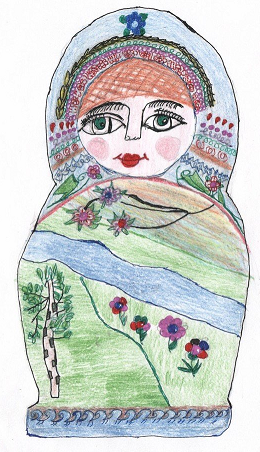 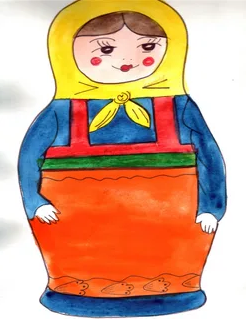 VII. Рефлексия.
1. С какими русскими матрёшками мы познакомились сегодня на уроке? 
2. Что нового о них узнали?
Источники:
http://www.ljplus.ru/img/d/i/disstraction/sneg.jpg
http://ira-orehowa2012.narod.ru/portfolio/faa5844a9f92.jpg
http://gorod.tomsk.ru/uploads/28460/1236135961/38407969_mat9.jpg
http://gorod.tomsk.ru/uploads/28460/1236135961/38407969_mat9.jpg
http://www.webartplus.narod.ru/folk12.html
http://www.milimili.com/main_articles/fukuruma.jpg
http://luchiki.ucoz.ru/load/ehlektronnye_fizminutki_dlja_glaz/15-1-0-72 -
Физкультминутка Галкиной И.А
Журнал «Начальная школа» №9-2002год, №5-2000года
Спасибо
 за 
внимание!
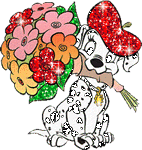